Equity and Travel Demand Models: Translating philosophies of justice into actionable model outputs
Dr. Matthew Palm
November 13, 2024
Agenda
Agenda
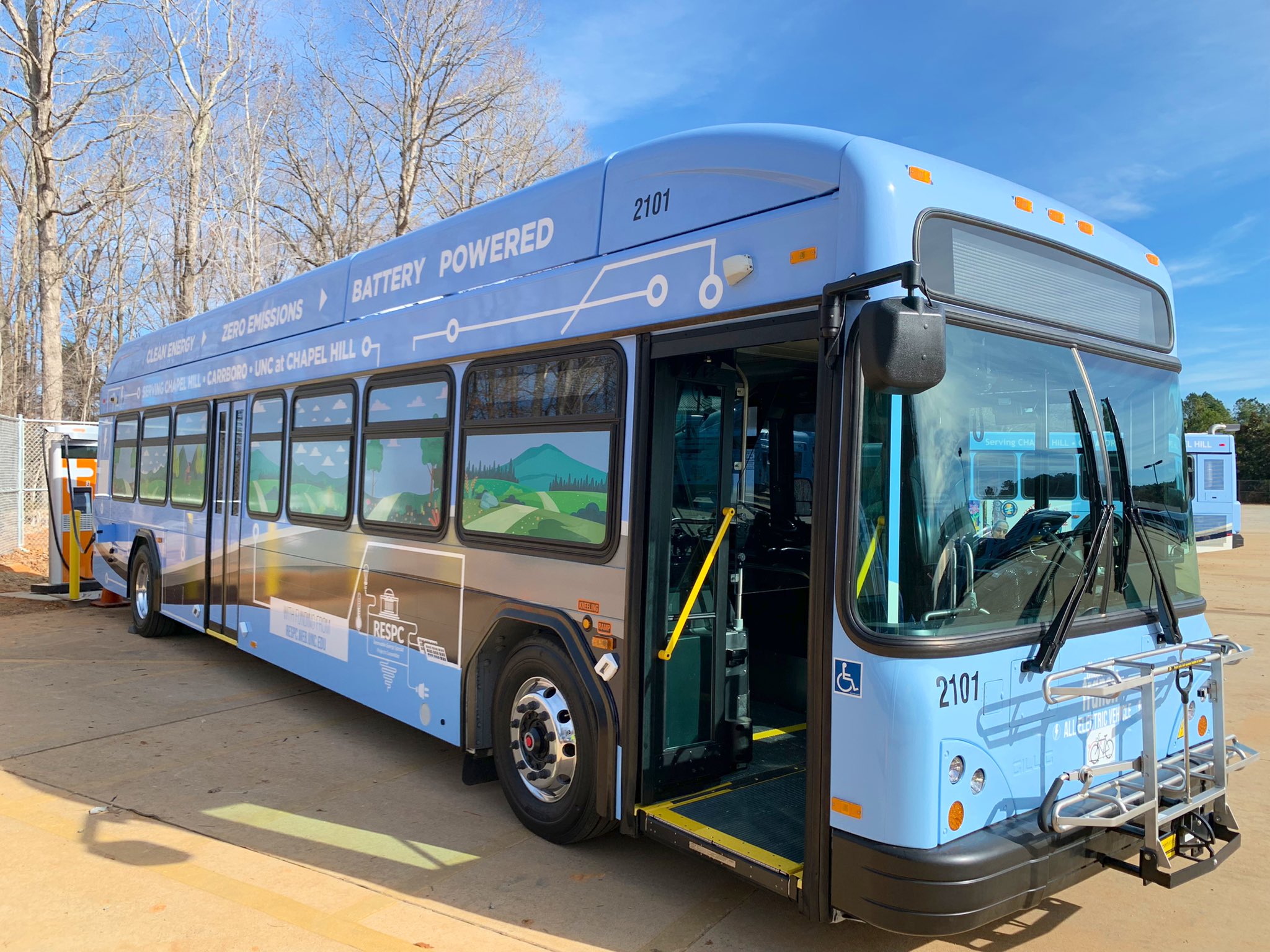 Justice and equity
Why care
Distributions of what
Philosophies of justice
State of the art
Conclusions
2
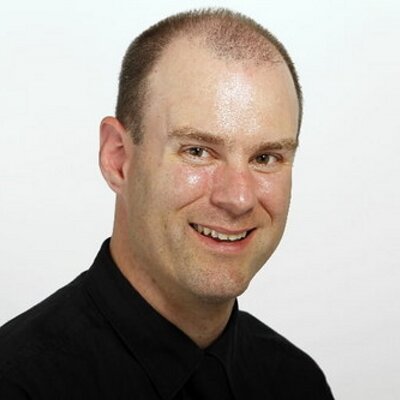 Agenda
About me
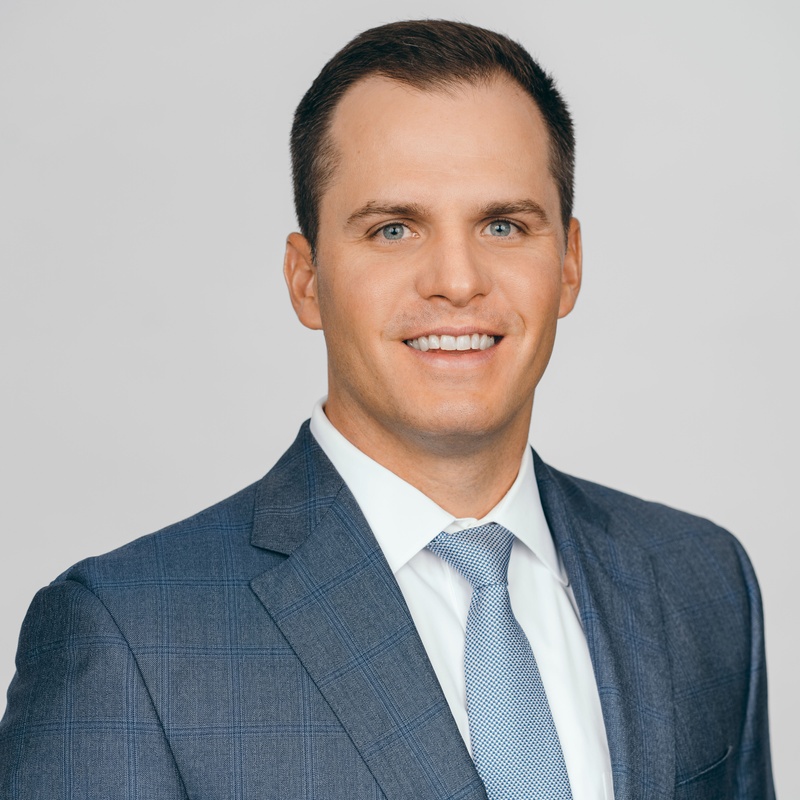 Prior employers: U. Toronto, U. Melbourne. 
Transportation research:
Social and community impacts (‘public value’)
Equity and justice issues 
Nighttime travel behavior and planning.
palmmatt@unc.edu
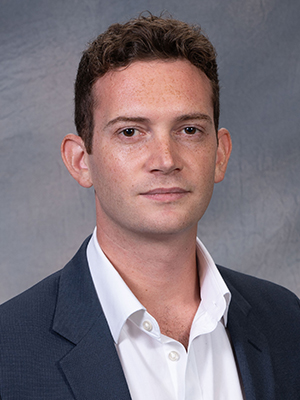 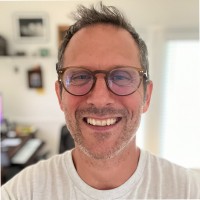 Other “Matthew Palm”s?
3
overview
What is justice in transportation?
“Transport justice encompasses moral and political concerns related to equity, democracy, and diversity in the pursuit of more just cities and mobility systems.”
-Karner & Pereira, 2021
4
Overview
Equity—where travel demand models help
The fairness/justness of the distribution of transportation system benefits and burdens.

Sometimes referred to as distributive justice.
5
Why care?
6
Why care
Why care about this?
Transportation-related social exclusion (TRSE): when a lack of transportation reduces an individuals’ ability to participate fully in the economy and society.
Inequitable or unjust distributions of transportation resources can make it difficult for some populations to participate fully in society.
7
Why care
Experimental Evidence: Jubilee Jobs
Washington D.C. Employment agency interested in impact of transit fare discounts on client job search outcomes and get a federal grant to test the idea.
They partner with economist David Phillips.
Phillips randomly offers their clients a DC transit fare card with $50 loaded.
People who got the fare card were 9% more likely to get a job within the first 40 days of their job search. 
Phillips (2014)
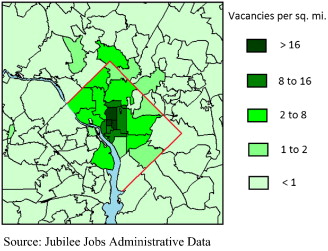 8
Why care
Experimental Evidence: MTO
For people given housing vouchers in the USA, “We find that keeping or gaining access to an automobile is positively related to the likelihood of employment” 
but “Improved access to public transit is positively associated with maintaining employment, but not with job gains. ”
Blumenberg & Pierce (2014)
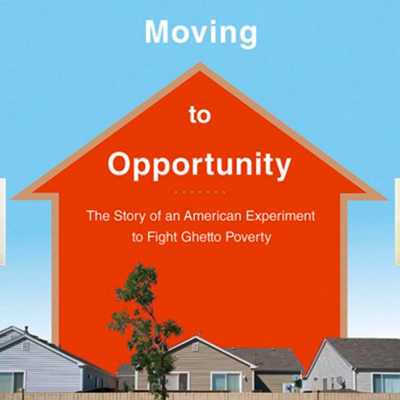 9
Why care
Transportation access impacts many outcomes…
Voting (Garnett & Grogan, 2021)
Food (Liu et al., 2020; Christian, 2010).
After school activity participation, school choice, higher ed activity participation (Allen & Farber 2018; Palm & Farber, 2020)
Healthcare (Syed et al., 2013; Tierney et al., 2000; Smith et al.; 2022).
Social capital (Castel & Farber, 2017).
Mental health and well-being
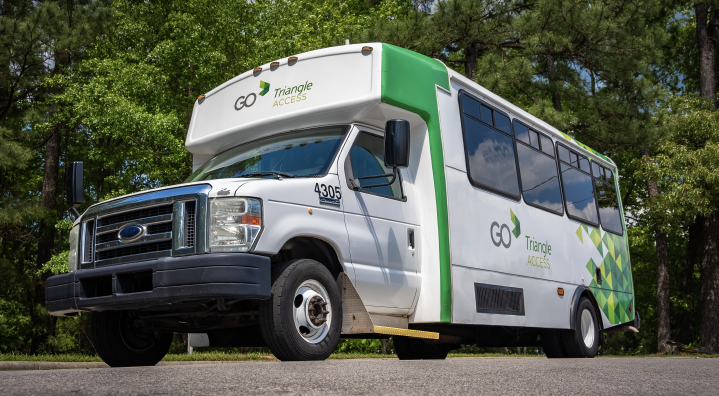 10
Distributions of what??
11
Distributions of what
Distributive justice—who wins, who loses?
Clean Air Act
Clean Water Act
NEPA 
Section 4F
EO 12898 (EJ)
Relocation Assistance (49 CFR Part 24) 
Title VI
Title VI… kind of…
EO 12898… kind of…
EO 13985 (Transportation equity)
BurdensAir pollutionWater pollutionNoise pollutionDisplacement Property impactsCommunity loss
BenefitsAccessTime savingsEfficiencyDevelopment
12
Distributions of what
Travel times?
Pros
Less time traveling more time for activities.
Commensurable
Easy to communicate
Established indicator in policy
Cons
Endogenous (some destinations chosen based on travel times)
Quality of experience and exposure to externalities vary by mode
Impacts to participation non-linear
13
Distributions of what
Trip generation (activity participation)
Pros
Reflects actual usage
Easy to communicate
Aligns with economic activity indicators
Cons
Can’t differentiate between choice and constraint, i.e. “missing trips”
Limited insight into choice quality
Relationship to well-being measures varies across populations
Mid-life ‘sandwiched generation’ parents might rather be doing less.
Young and older people might rather be doing more
14
Distributions of what
Emerging academic consensus: measure access
“the ease with which a person can reach a range of destinations irrespective of actual use” 
-Martens & Golub (2014)
“the potential for interaction”Hansen, 1959
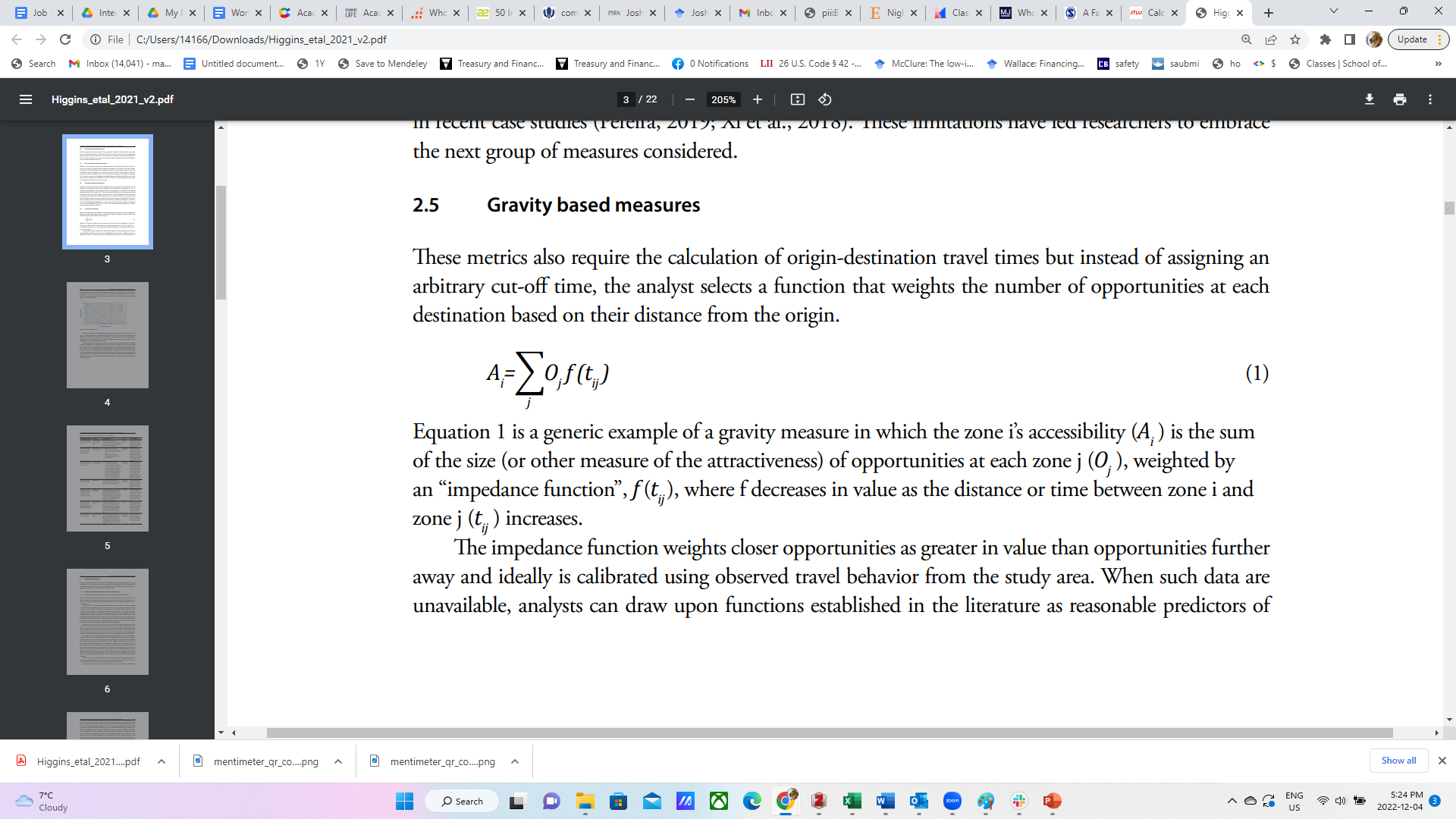 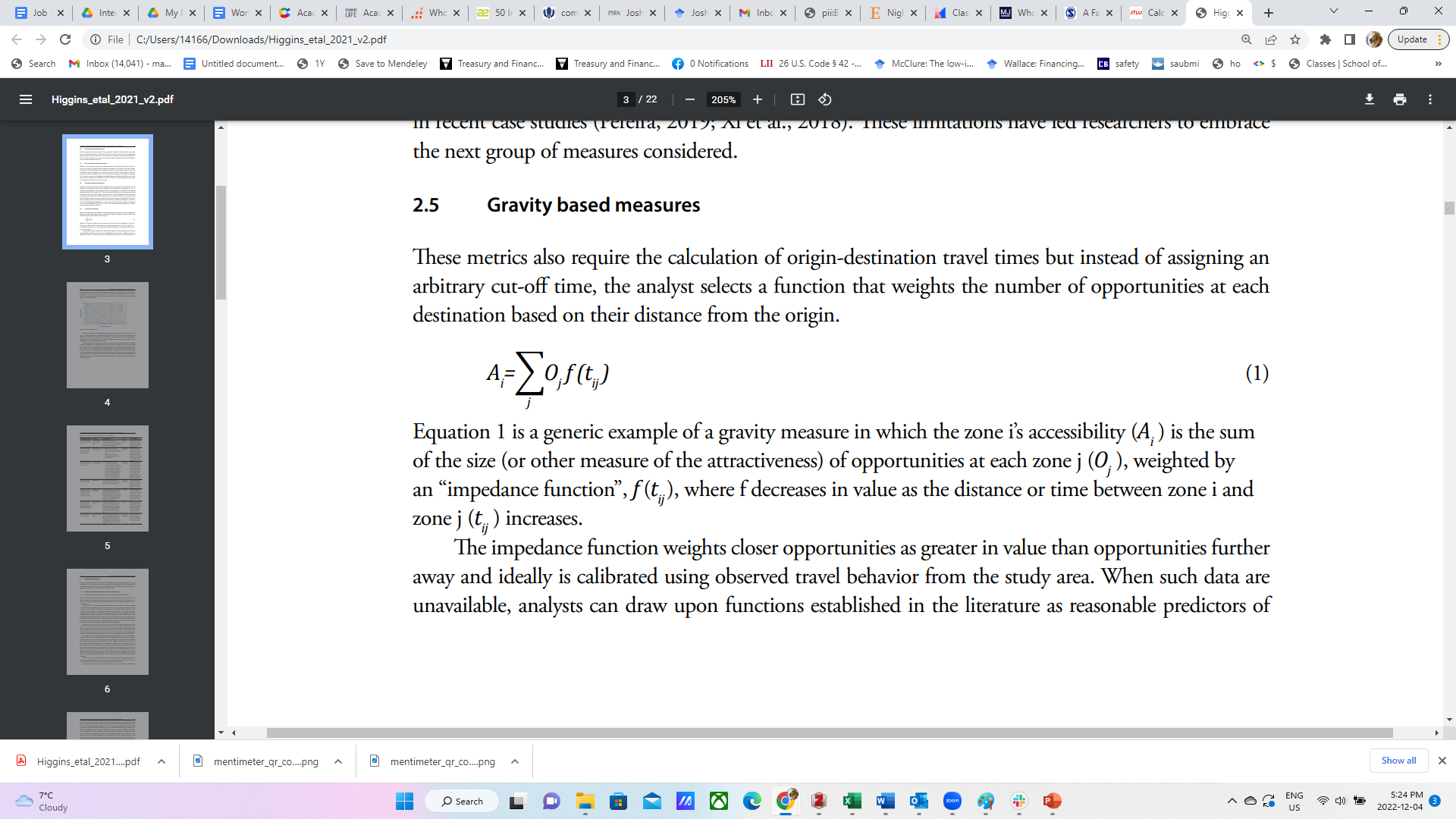 15
Distributions of what
The case for access
16
Distributions of what
Recap
Justice includes distributional equity or fairness
Unfair distribution of benefits risks reducing participation in society and the economy.
Access is the broadest and most comprehensive measure of benefits.
17
Philosophies of justice
So what’s a “fair” distribution of access, then??
18
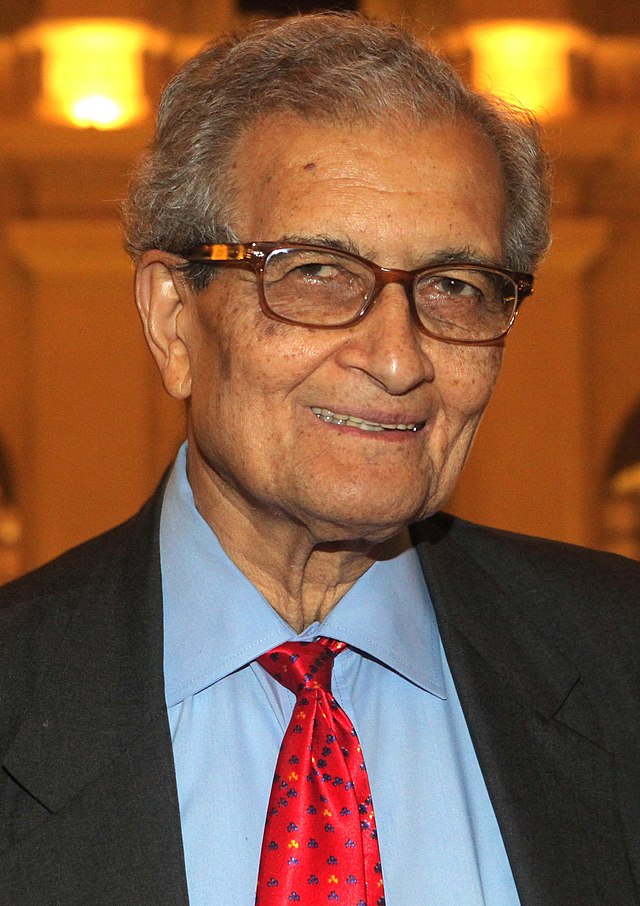 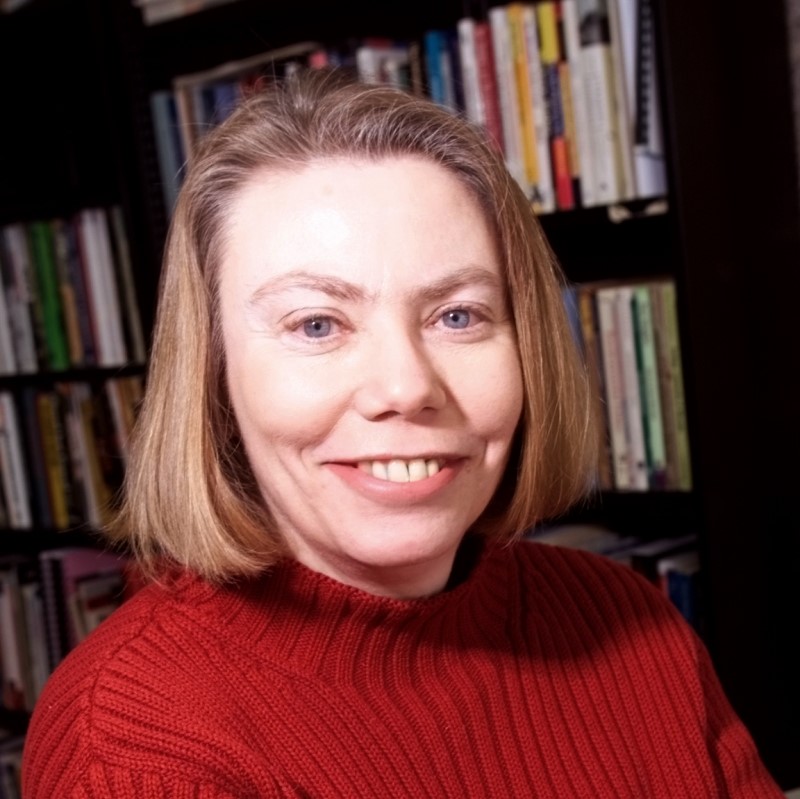 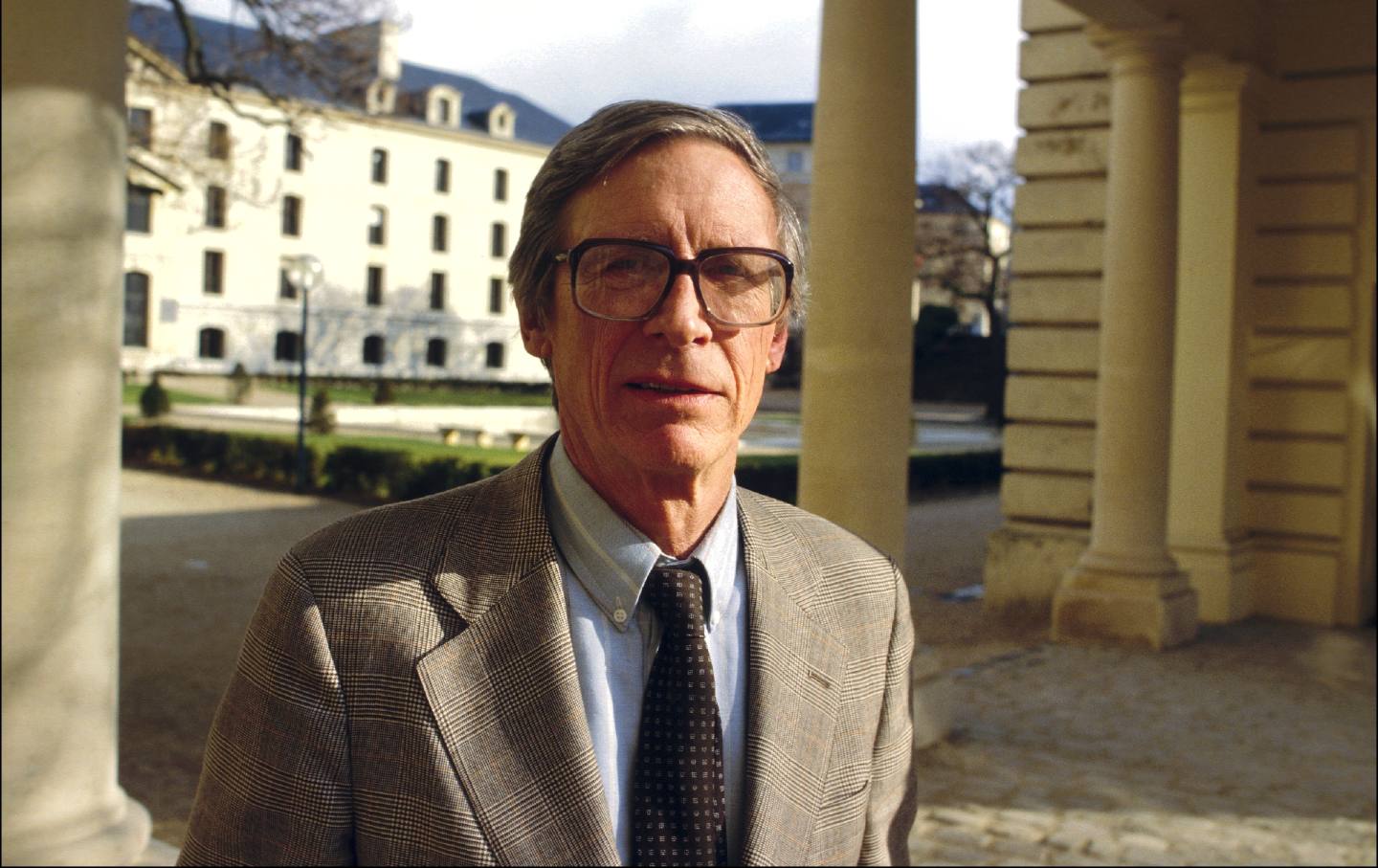 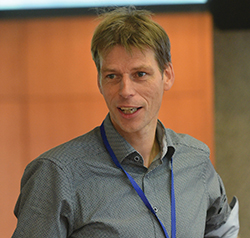 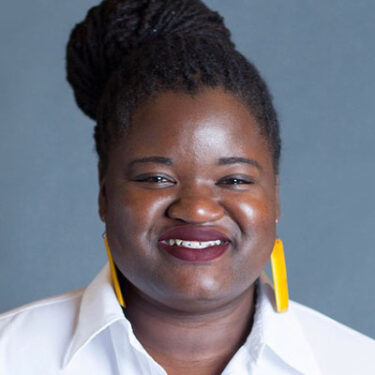 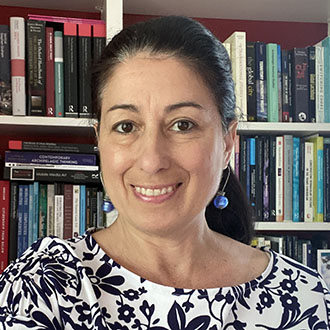 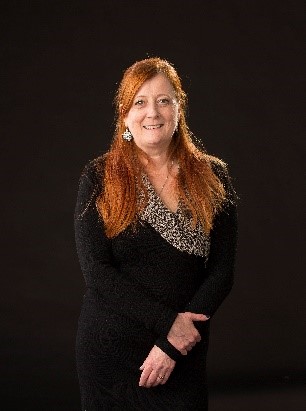 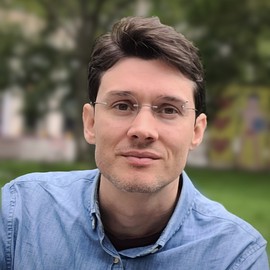 19
Philosophies of justice
Our justice principle when we don’t talk about equity.
Government agencies do not act without implicitly acting on a philosophy of justice. 
When equity is not defined, our other priorities reveal our view of justice.
Utilitarianism: picking the alternative that maximizes total user benefits system wide, regardless of distributions.
20
Philosophies of justice
The other extreme: Equality, or ‘vertical equity’
Ensuring everyone has the same level of access, or freedom of movement. 
Rarely an adopted policy goal: network effects make perfect equality impossible. 
Not even desirable?
21
Philosophies of justice
Gap minimization or egalitarianism
Inequality is inevitable, but we should seek to minimize it such that:
The resulting inequalities are part of whichever plan or scenario does the most to help those with the least.
22
Philosophies of justice
Sufficientarianism
Define a level of access or mobility that each person needs to live a reasonably good life. 
Ensure your plan meets that standard for all residents. 
Any inequities beyond that are fine!
23
Measuring Access
Suppose we run with one of these standards, how do we measure?State of the art:
24
State of the art
Growth in access measurement
Weighting the value of destinations using gravity functions (Santana Palacios and El-Geneidy, 2022); 
Accounting for variation in access by time of day (Farber and Fu, 2017);
Weighting destinations to account for competition from other origins (Soukhov, Páez, et al., 2023);
Creating composite indices composed of access scores to different kinds of destinations (Klumpenhouwer and Huang, 2021);
Incorporating monetary costs through a generalized cost index (El-Geneidy et al., 2016);
Incorporating observed travel times rather than scheduled time (Wessel, Allen and Farber, 2017).
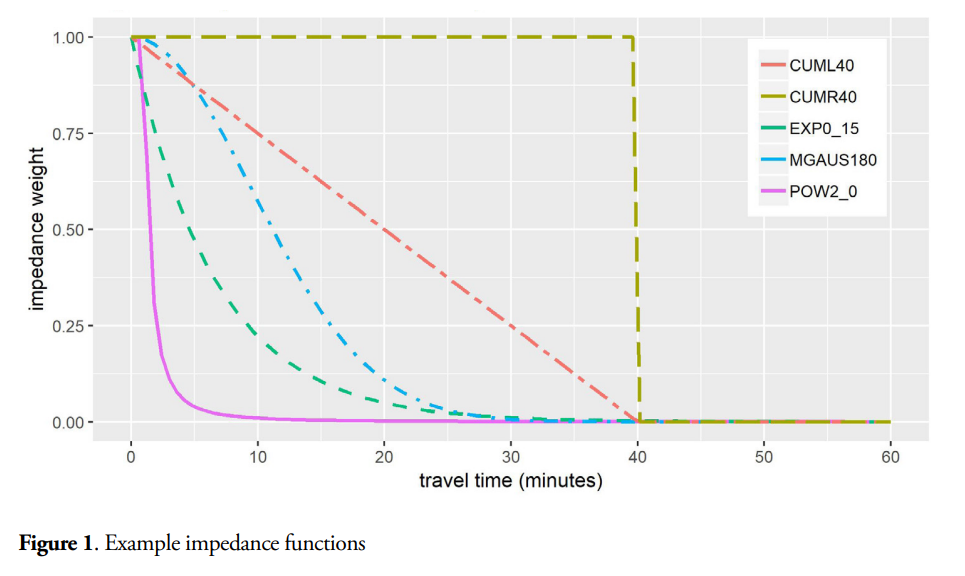 25
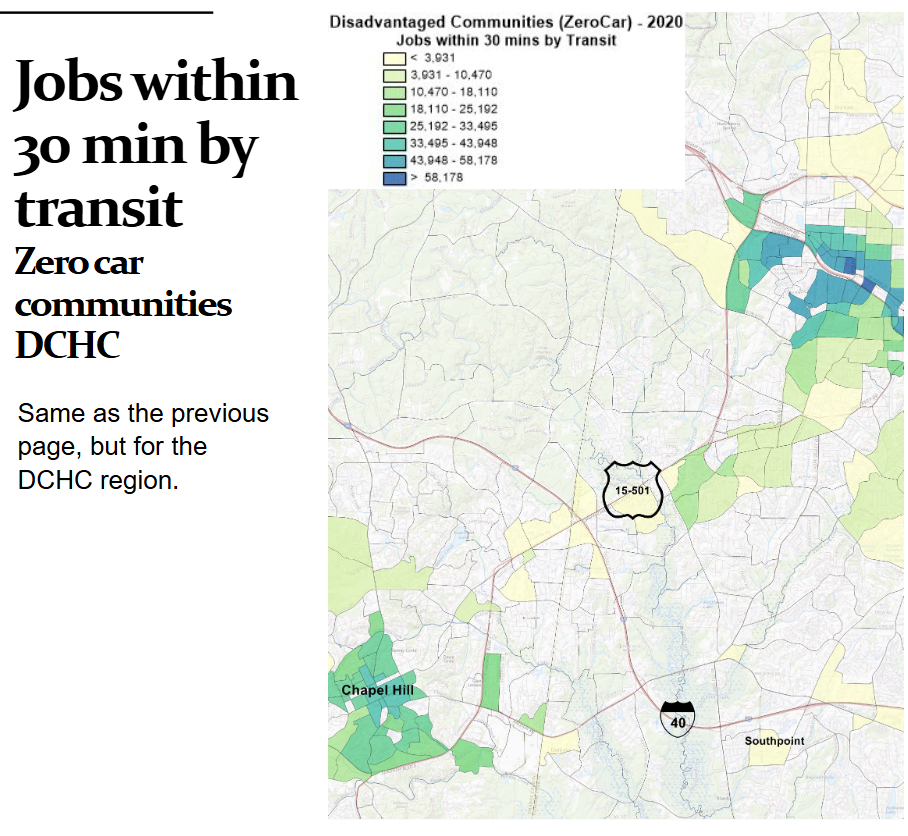 Lets say we’re using “number of jobs reachable in 45 minutes by transit.” How do we assess it relative to those philosophies of justice?
26
Measuring Access state of the art
Foster-Greer-Thorbecke (FGT) poverty measures (1)
When 𝛼 = 0, FGT0 measures the extent of poverty as a simple headcount—the proportion of people below the poverty line.
For 𝛼 = 1, FGT1 measures the severity of poverty as the average percent distance between the poverty line and the accessibility of individuals below the poverty line (a.k.a. the “poverty gap index”)
When 𝛼 = 2, it simultaneously measures the extent and severity of poverty by calculating the number of people below the poverty line weighted by the size of the accessibility shortfall relative to the poverty line.
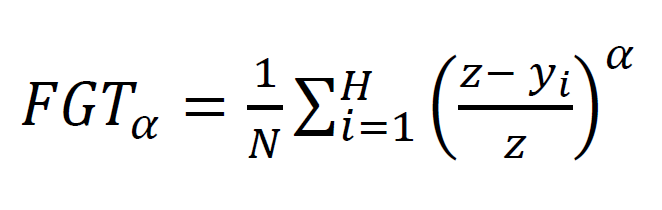 where N is the size of the total population, z is a poverty line previously defined, H is the number of individuals below the poverty line z, 𝑦𝑖 is the “income” or accessibility level of each individual i, and 𝛼 is a parameter that determines how sensitive the index is to changes in the poverty gap.
27
Measuring Access state of the art
FGT case: WMATA cuts after COVID-19
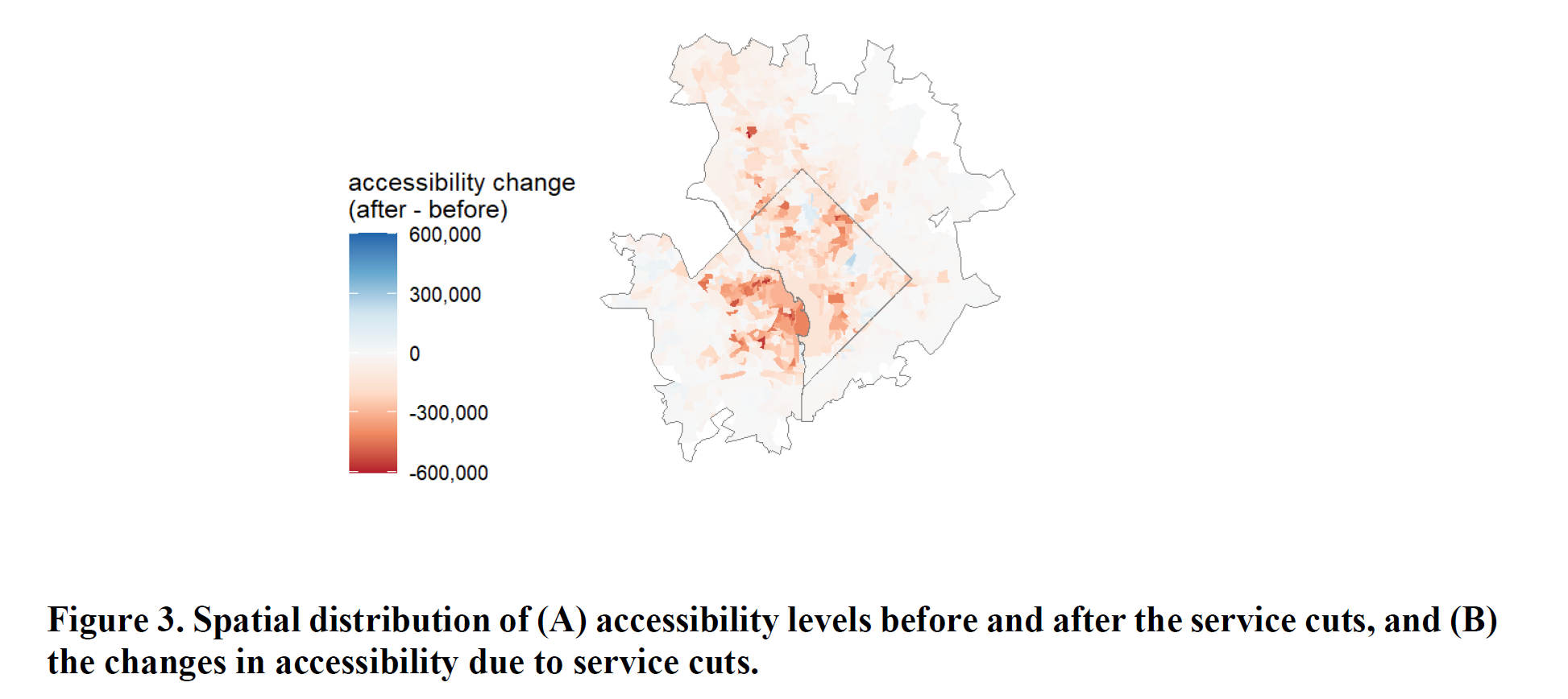 28
Measuring Access state of the art
What  ‘transit desert’ approach said about the cuts
Spatial extent of transit deserts shrunk during COVID-19 period!
The number of people living in a transit desert shrunk by 60,000.
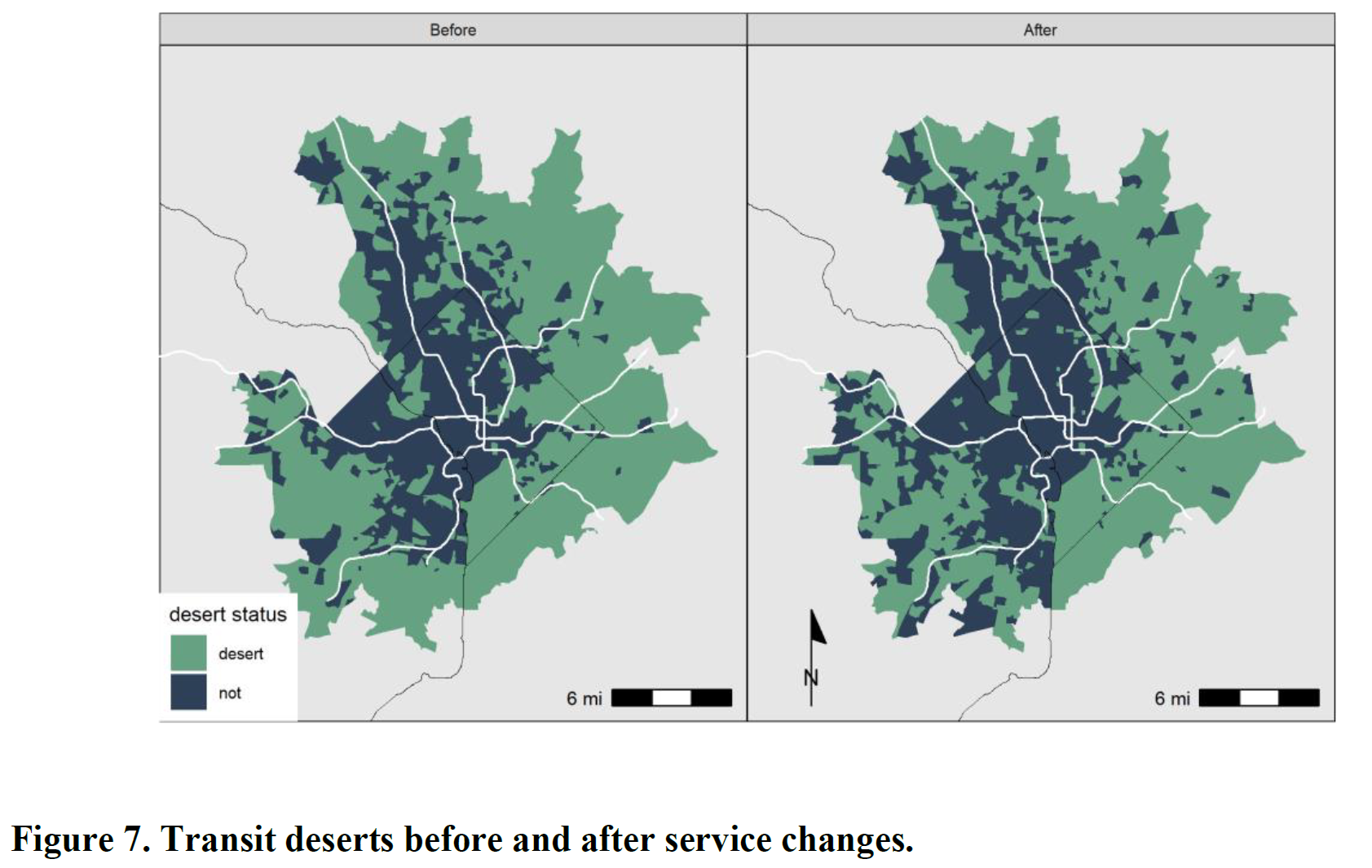 29
Measuring Access state of the art
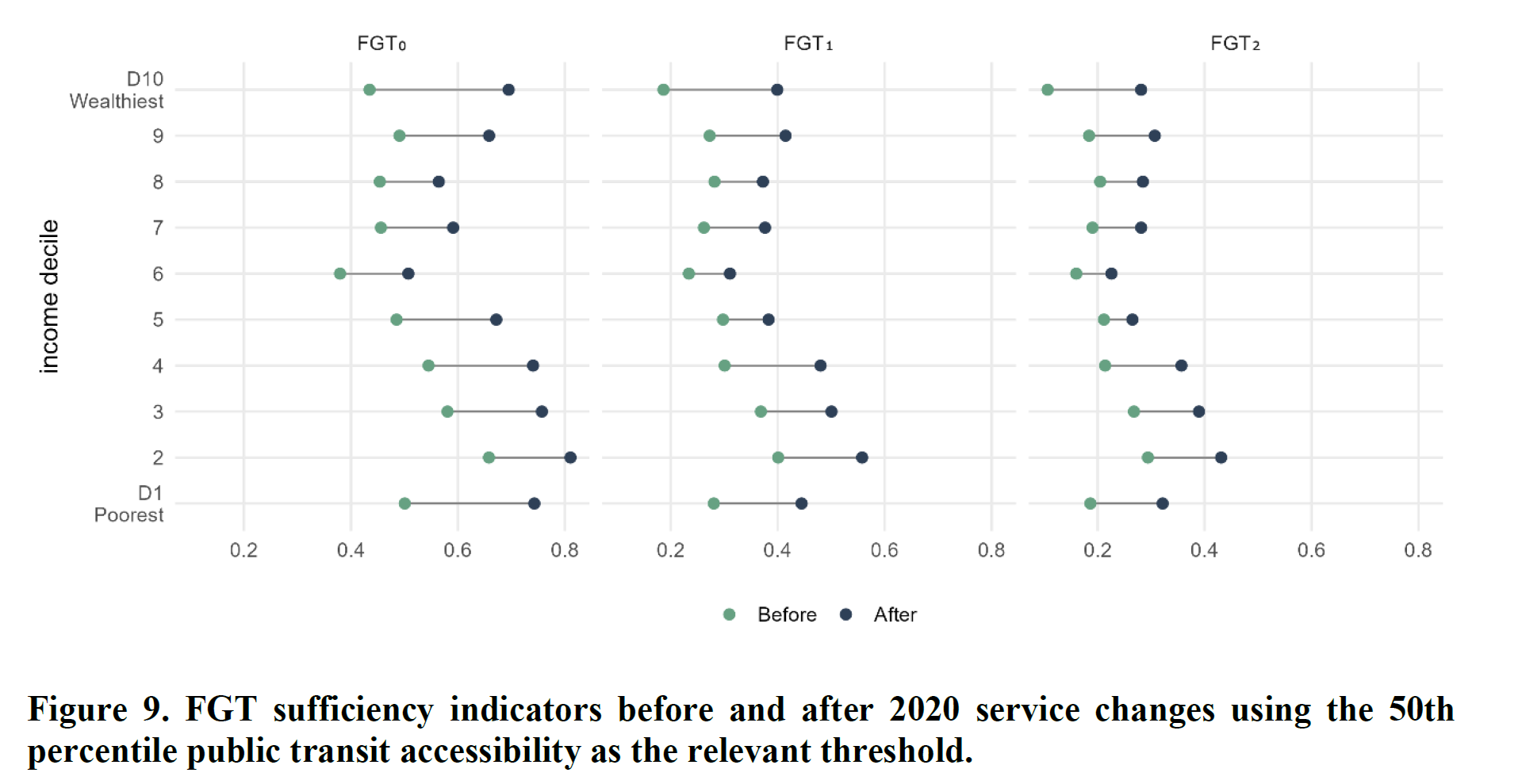 30
STATE OF ART
Takeways:
Share in access poverty, and the severity of that poverty, grew for lowest income households. 
Measuring average differences or average changes would have masked these findings.
More simplistic ‘transit desert’ approach also masked these impacts.
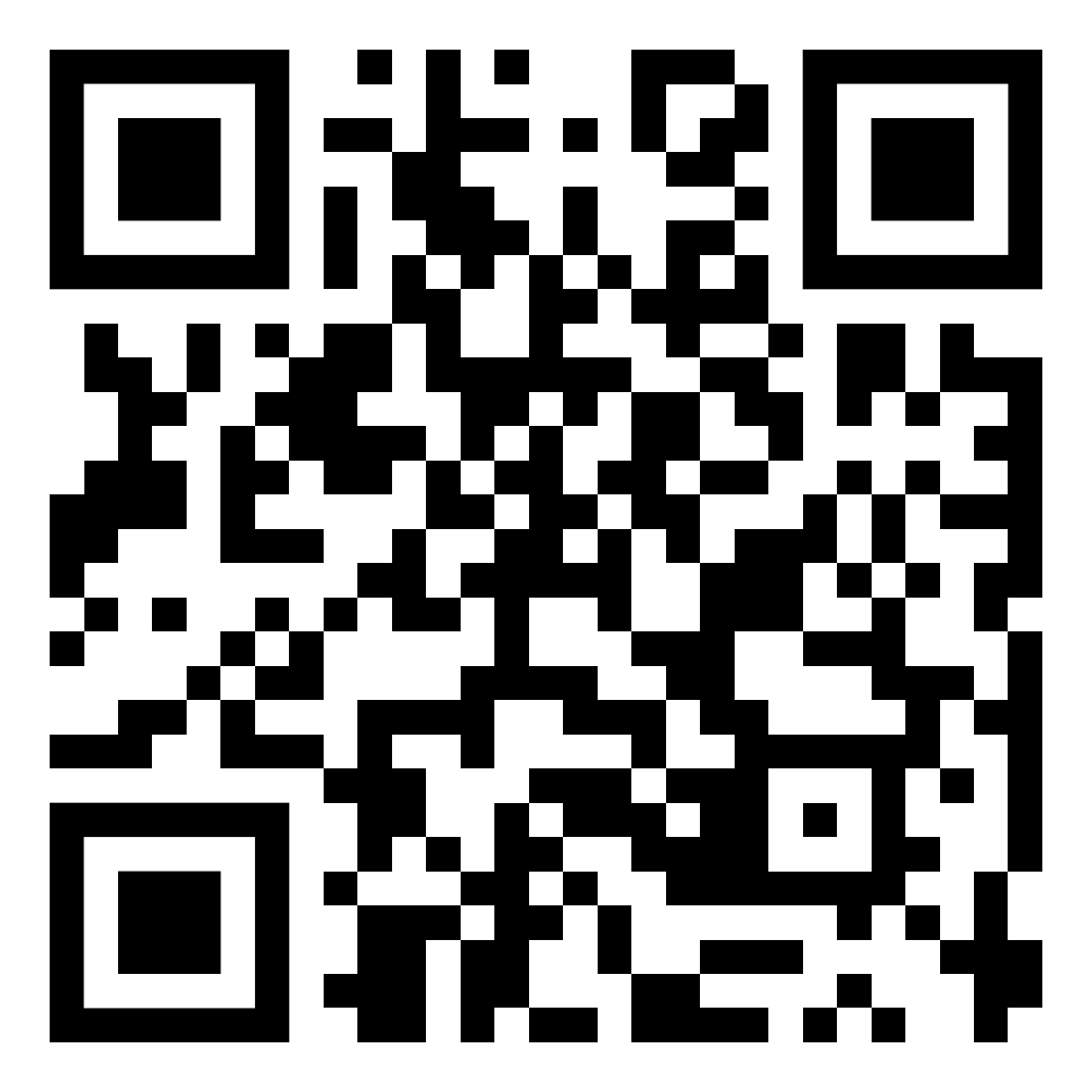 31
STATE OF THE ART
A travel model-based alternative: the LogSum
32
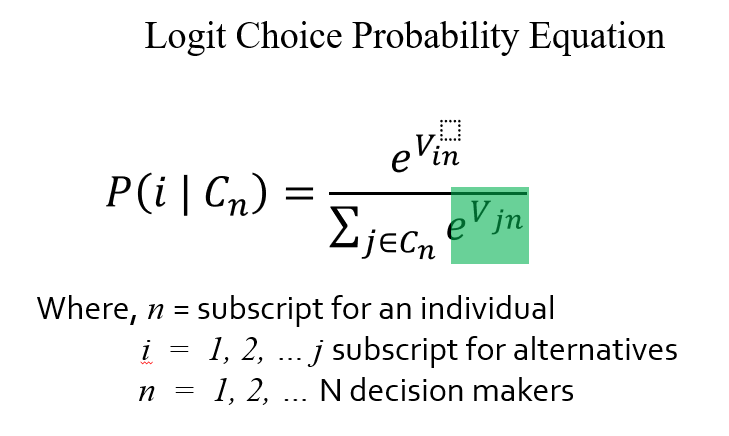 STATE OF THE ART
The LogSum
Summing up the exponential utilities of all alternatives in a choice set.
The total “attractiveness” of the traveler’s options.
An all-encompassing measure of ‘benefit’
Figures from Bills, 2019.
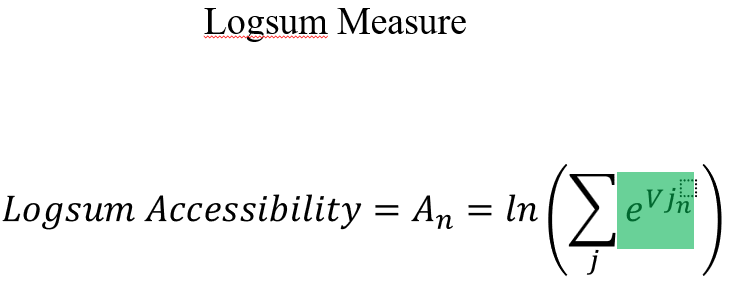 33
State of the art
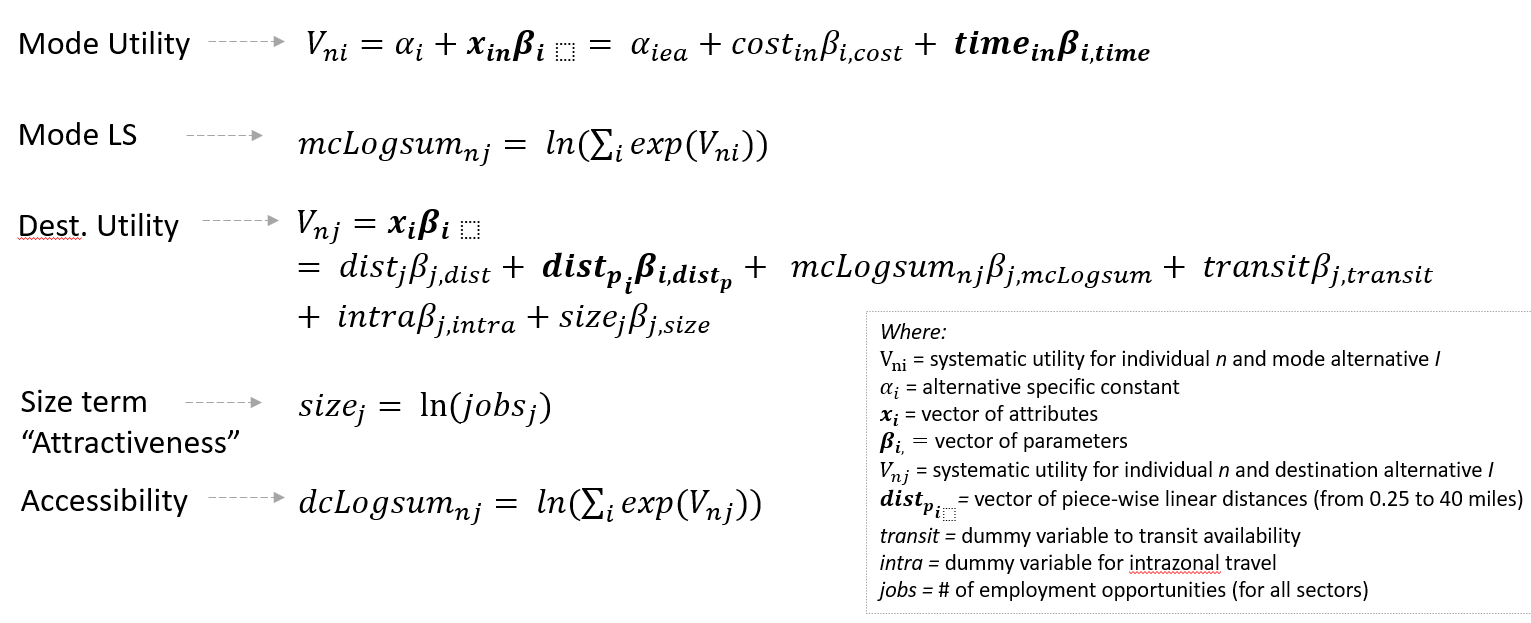 Figures from Bills, 2019.
34
LogSum applied to Two MTP scenario (Bills 2024)
MTC (San Francisco Area) 2013 RTP.
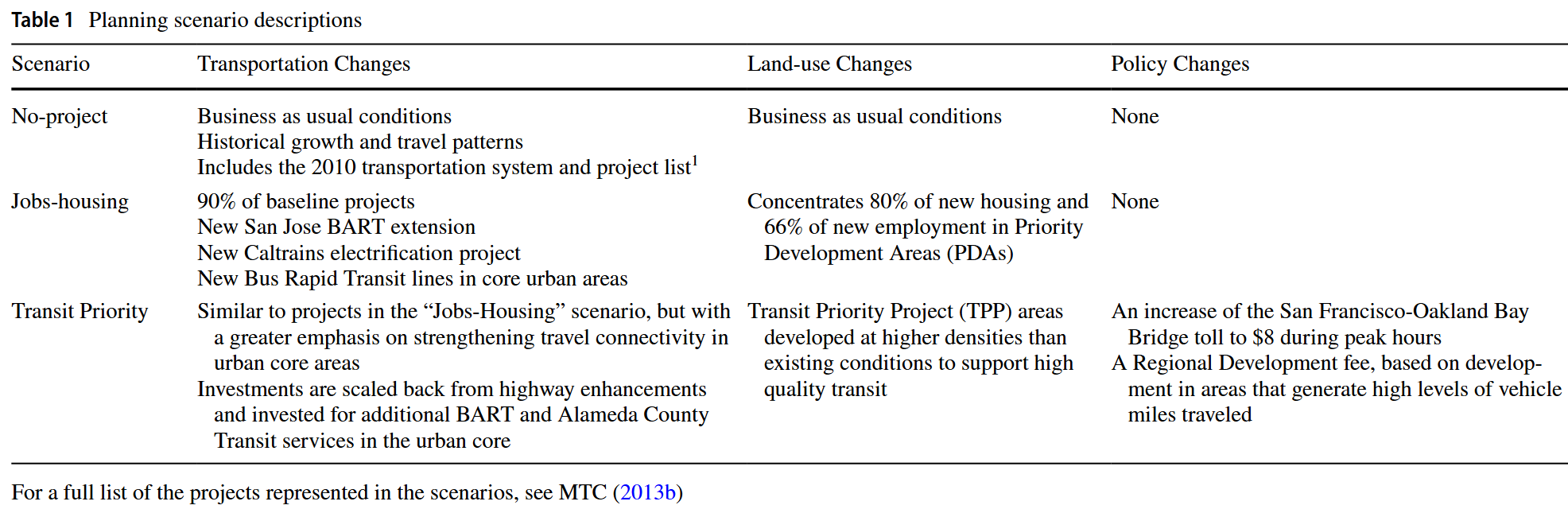 35
STATE OF the ART
Applying LogSum to compare two MTP scenarios (Bills, 2024)
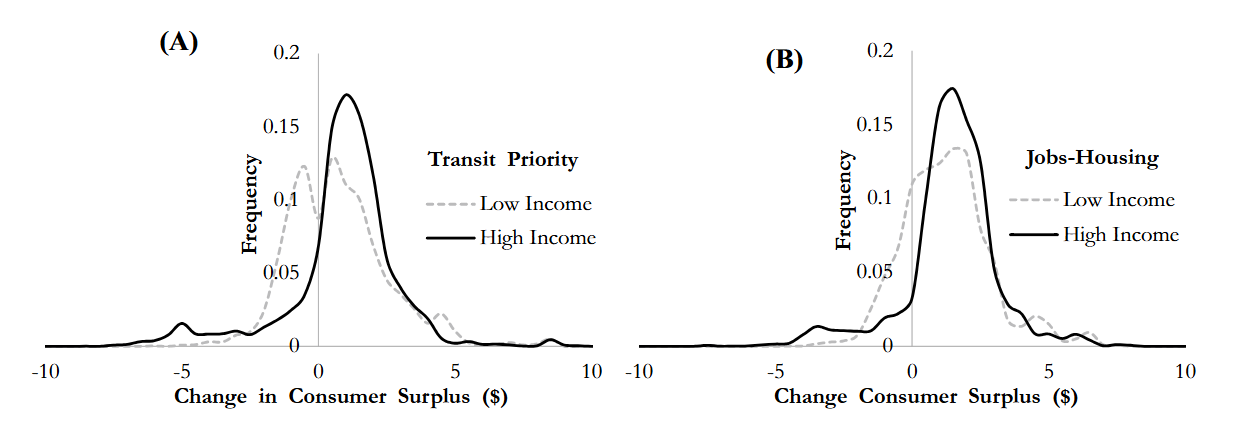 36
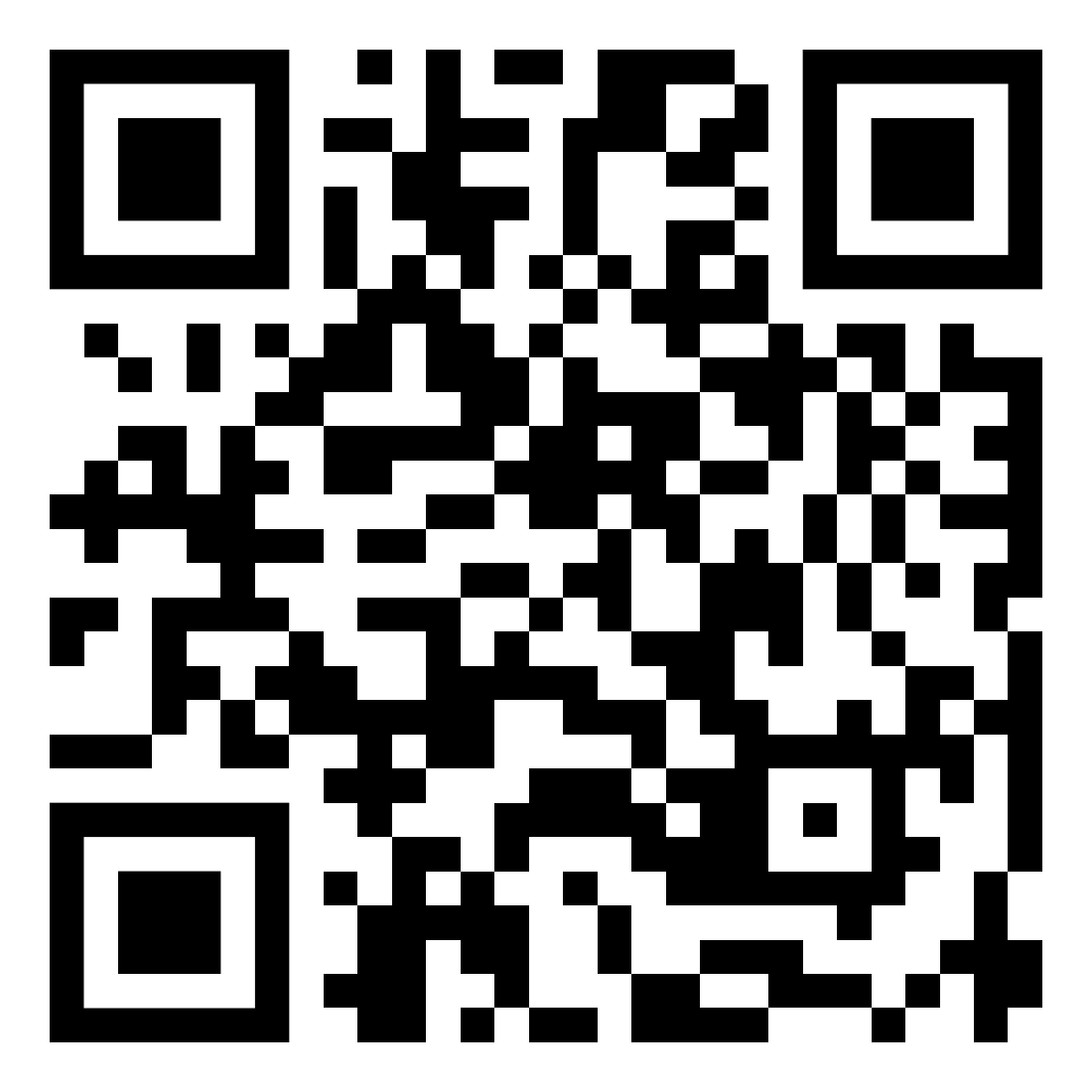 STATE OF the ART
Lessons (Bills, 2024)
Applying egalitarian principle that the best plan is the one that is best for those with the least…
Jobs-Housing balance scenario 
Why?
Even though inequity is minimized under ‘transit priority,’ low income travelers were still worse off. 
Under egalitarianism, inequality is ok when the worst off are better off for it.
37
Conclusions
38
Conclusions
Travel demand modeling can help advance fairness
Justice includes distributional equity or fairness
Unfair distribution of benefits risks reducing participation in society and the economy.
Access is the broadest and most comprehensive measure of benefits.
New ways of measuring access and the fairness of distributions are available:
FGT poverty measure (requires defining an ‘access poverty’ level).
LogSum to incorporate changes in utility. 
Travel demand model outputs can provide the data needed to conduct these analyses.
39
Questions? palmmatt@unc.edu
Planning.unc.edu

(reference list to be shared out)
40
Carolina Blue Slide with White UNC Logo